Content Management Systems (CMS)
Adam Crymble
Digital Histories Workshop
Outline
Content Management Systems (CMS)

Widgets / Plugins / Add-ons / Modules

How to use a CMS

Choosing the right CMS for you
‘Hand-coding’ HTML
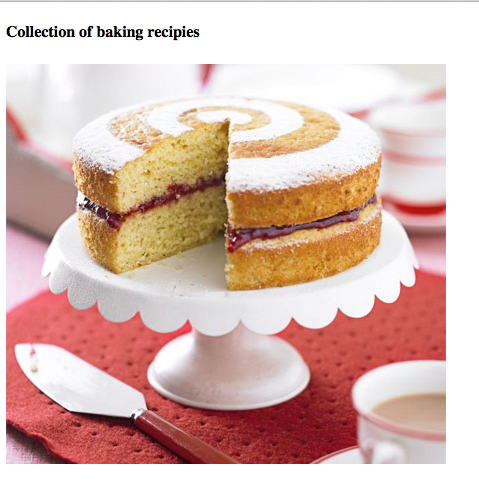 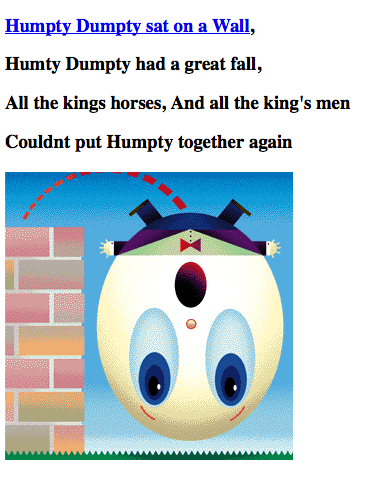 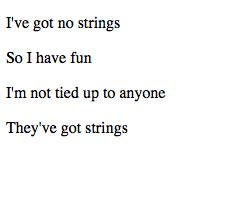 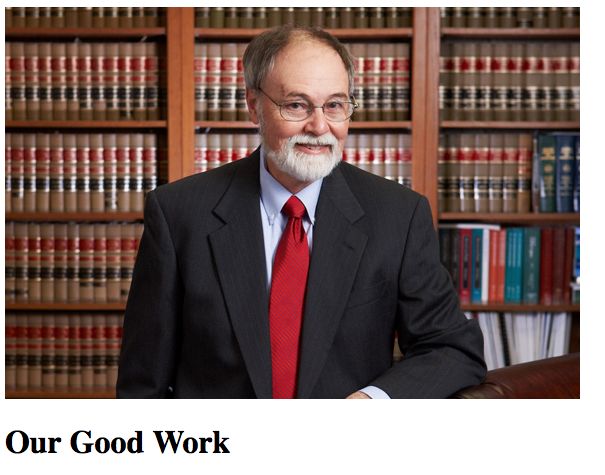 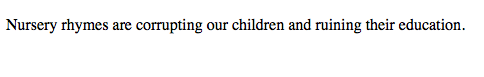 Common Elements
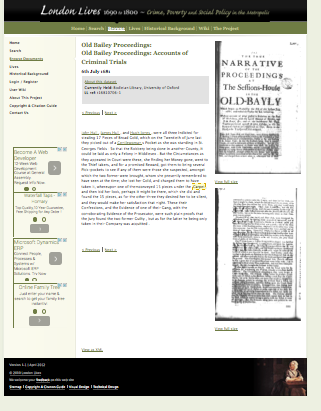 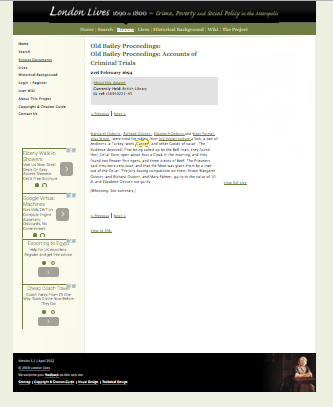 Facebook CMS
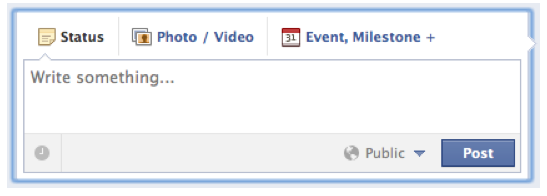 WYSIWYG (What you see is what you get)
CMS Widgets / Plugins / Add-ons / Modules
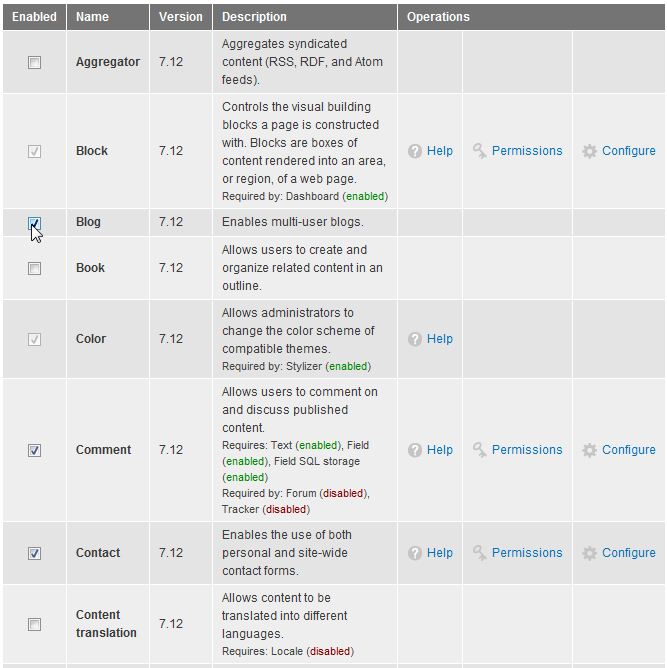 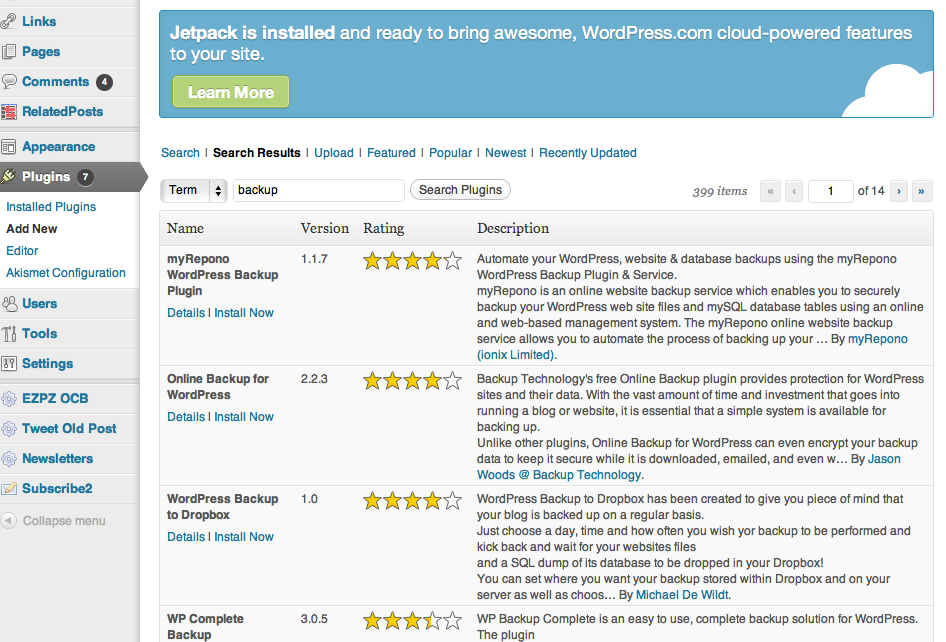 How to Use a CMS
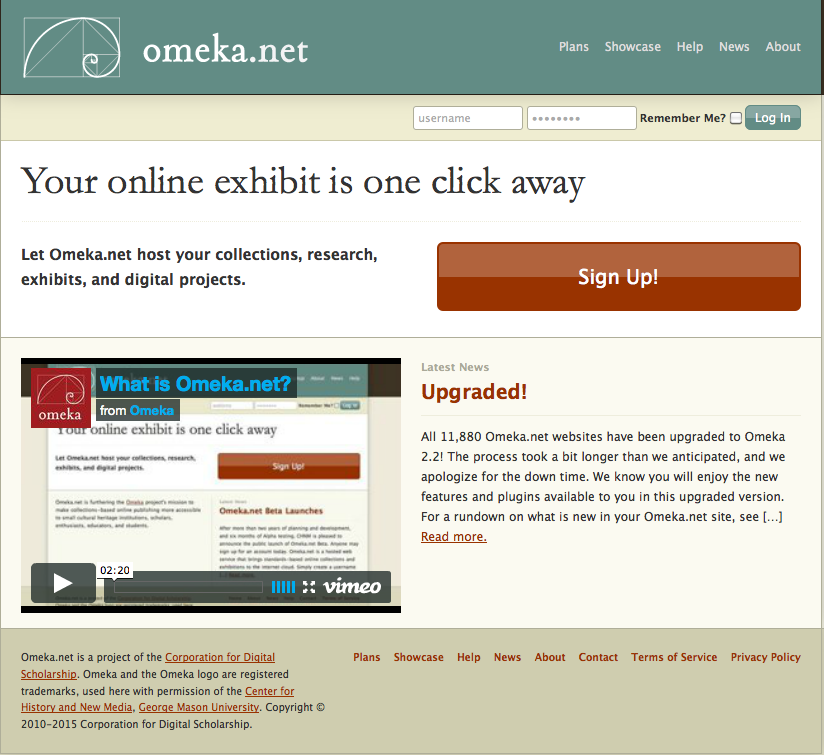 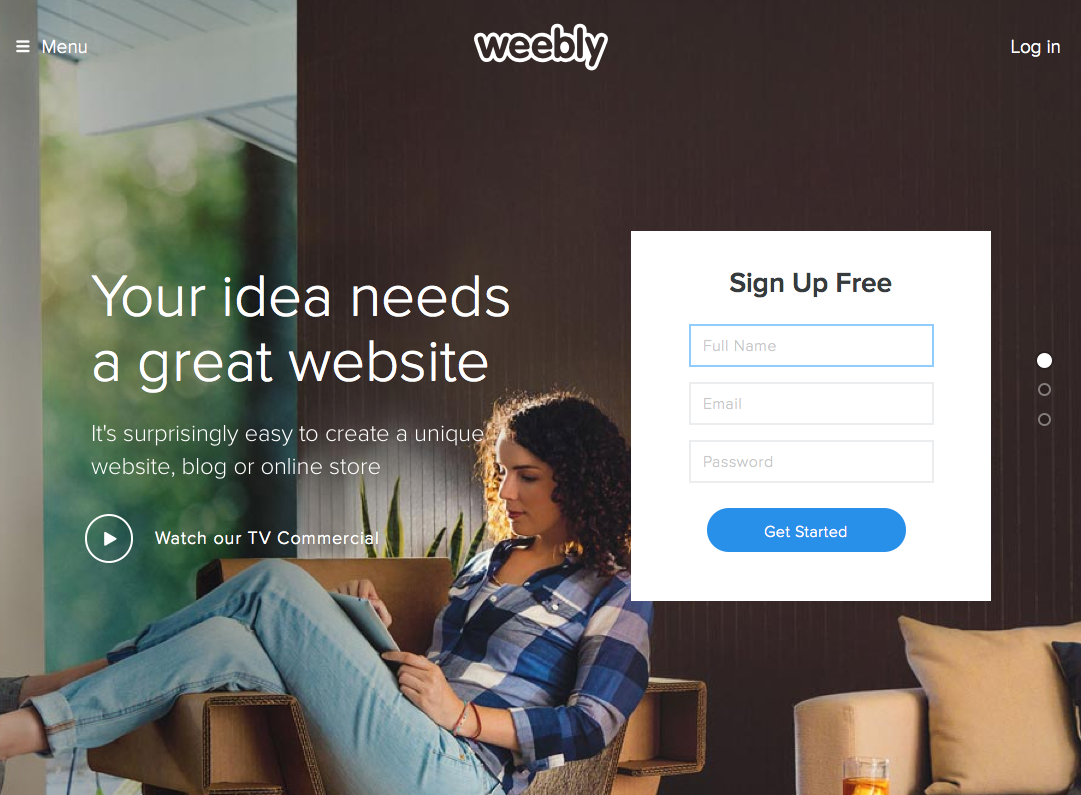 Summary
Content Management Systems (CMS)

Widgets / Plugins / Add-ons / Modules

How to use a CMS
Activity
We’re each going to test out a different Content Management Systems (CMS) that is freely available. We’ll think about the strengths and weaknesses of each, as well as the learning curve required to get up and running.

Then we’ll report back to the class on each. Watch at least ONE (1) video on YouTube that showcases your CMS so that you can see it in its ideal state as well as experience it hands-on. 

You DO NOT need to pay for any of these, though most will offer pay services. Please use the free version for the workshop.
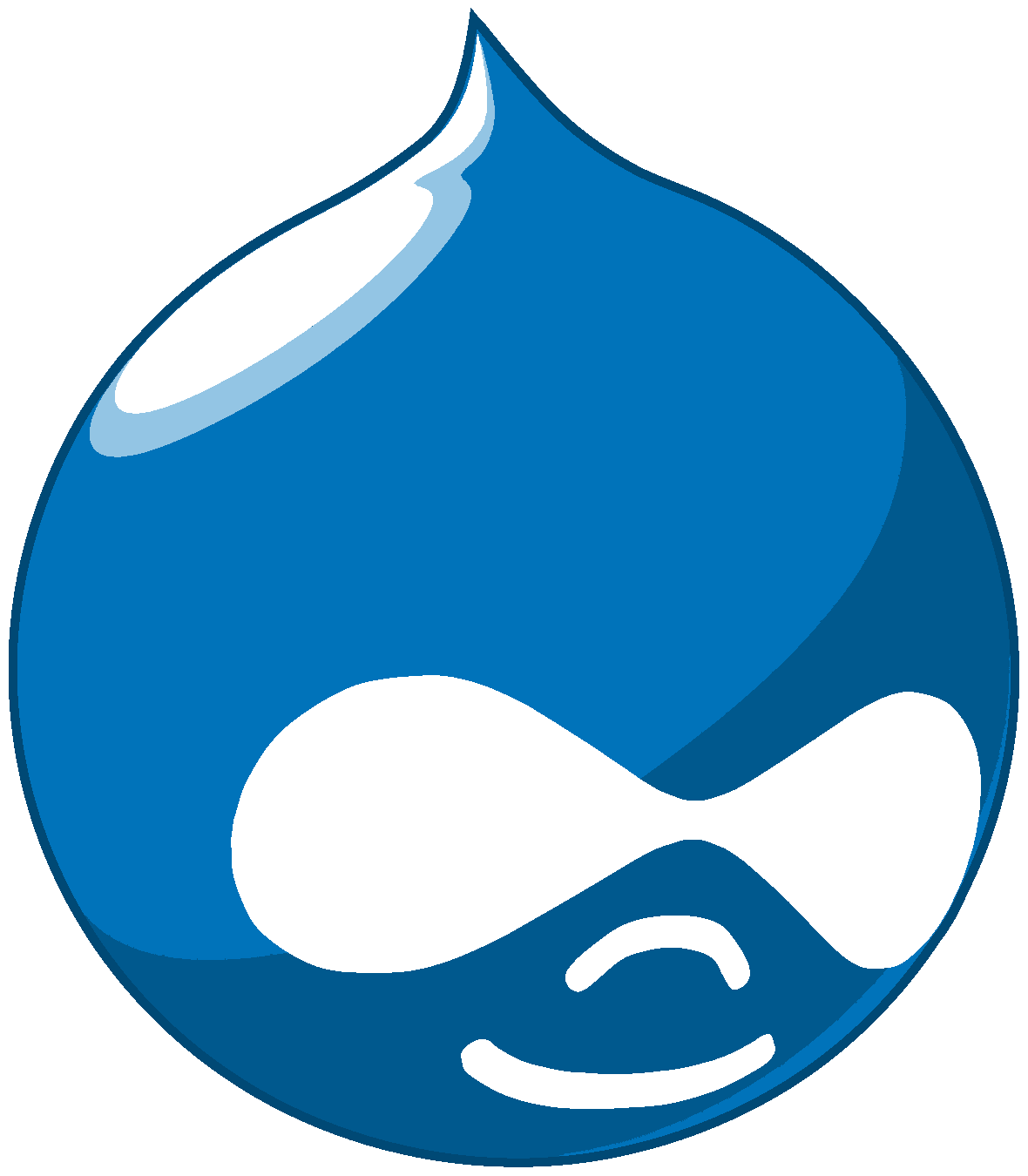 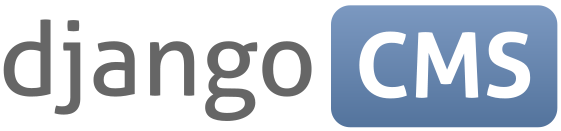 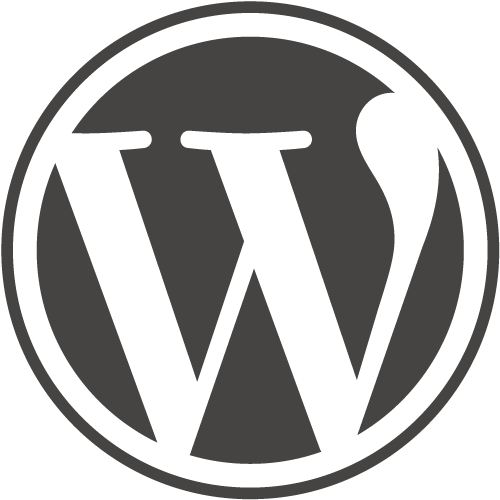 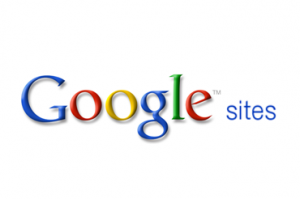 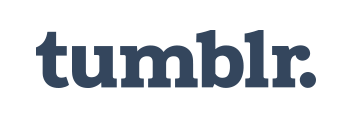 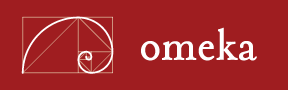 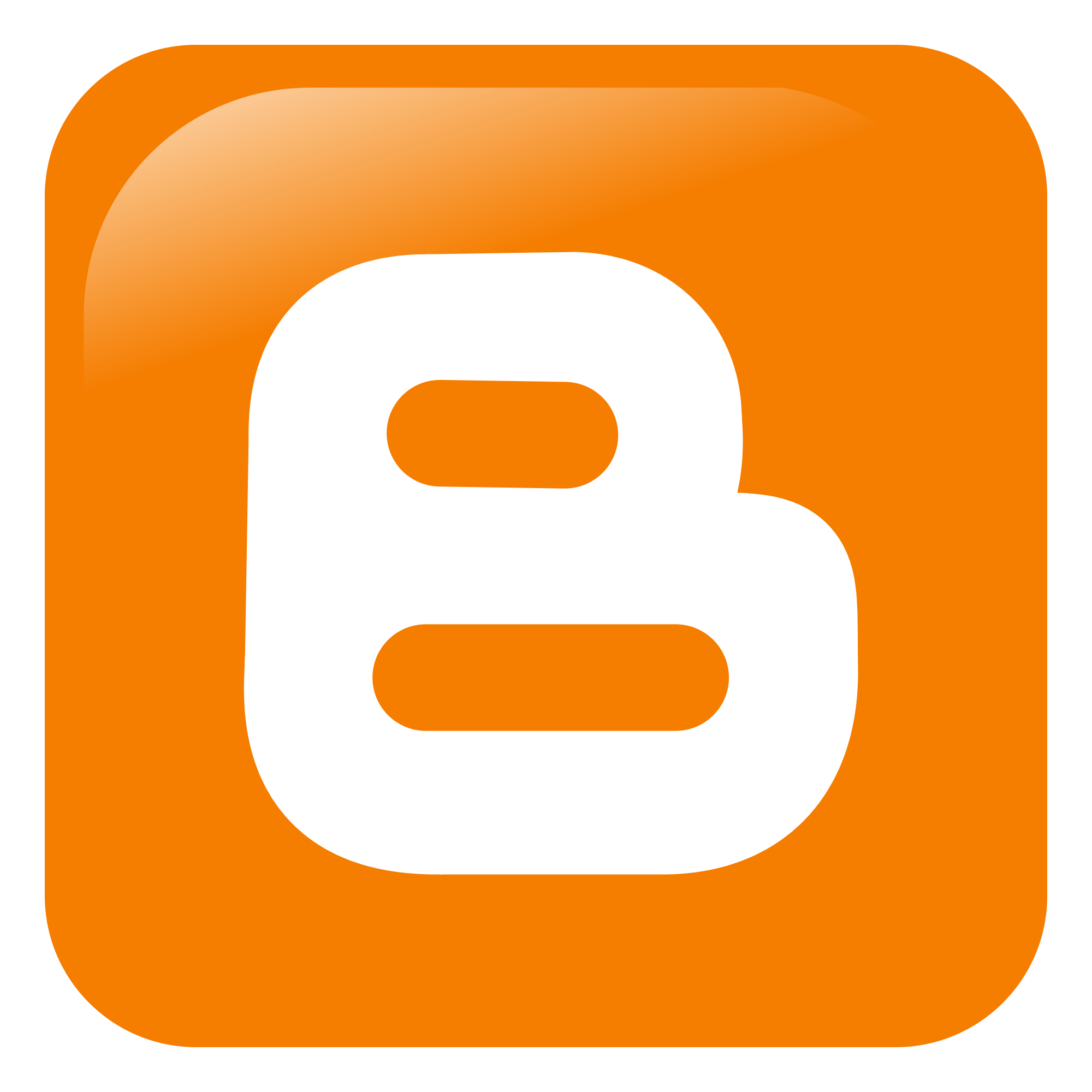 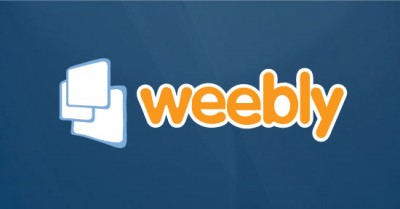